Simpsons FeedbackInventors Challenge
27th & 29th April
Describe your day in one word
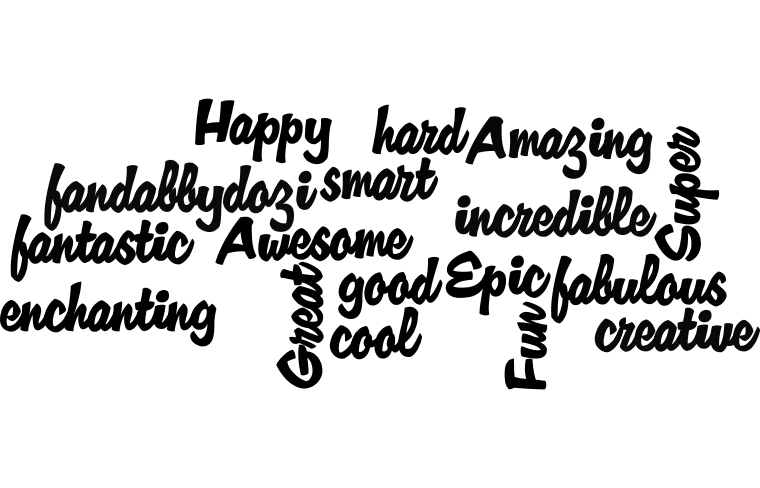 What did you learn?
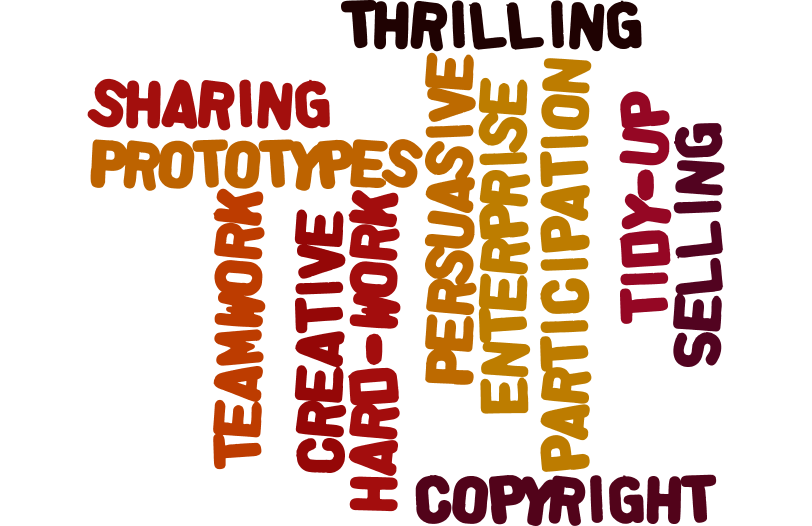 What did you enjoy?
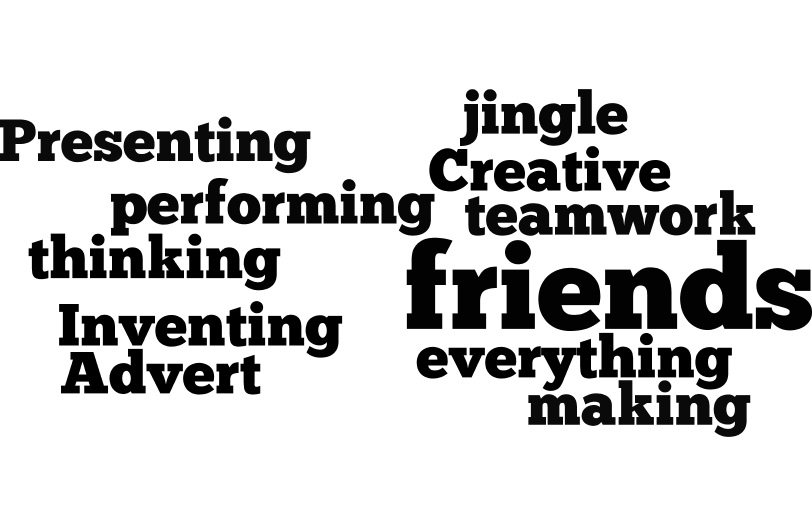 Arkleston FeedbackInventors Challenge
11th & 13th April
Describe your day in one word
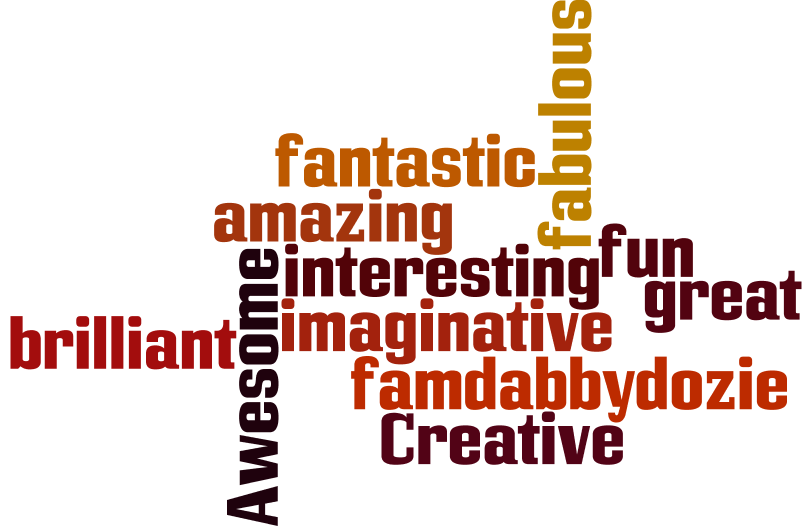 What did you learn?
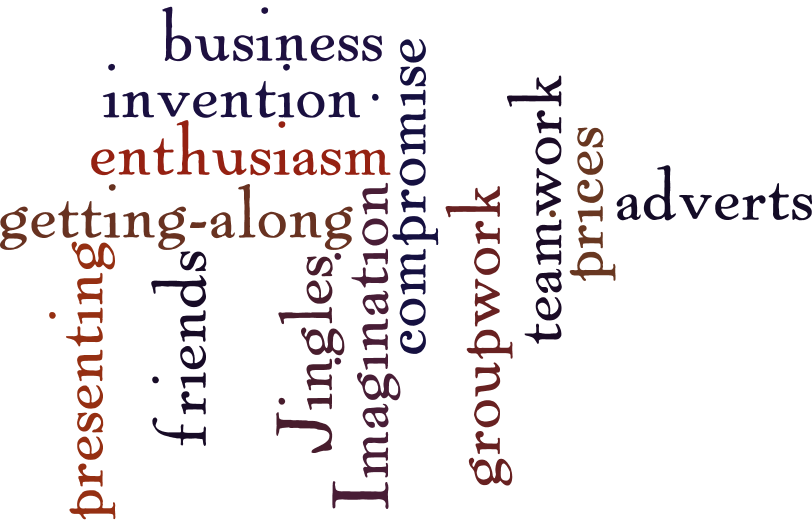 What did you enjoy?
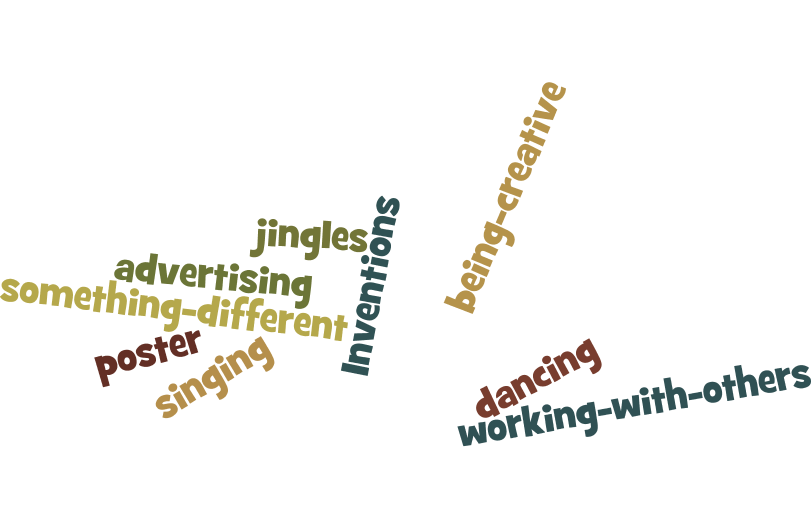